Жетісу облысы Панфилов ауданы
«Кішішыған орта мектебі»
 коммуналдық мемлекеттік мекемесінің
математика пәнінің мұғалімі 
Шалимбаева Толқын Шәкірқызы
«Математика сабағында ҚМЖ-ға PISA тапсырмаларын енгізу жолдары»
PISA зерттеуінде математика бойынша жеке ойлау қабілеттеріне бағытталған тест тапсырмаларының мазмұнына ерекше көңіл бөлінген. PISA тестіндегі математикалық тапсырмалар оқушыларға математиканың олардың өмiрiнде қандай рөл атқаратынын түсінуге көмектеседi, оқушылардың күнделiктi өмiрде туындайтын көптеген мəселелердi шешу үшiн алған білім жəне біліктілік қабілеттерін дамыту, қолдана алу дағдысын қалыптастырады.
 	Математикалық сауаттылық деген ұғымға -қоршаған ортада пайда болатын жəне математика арқылы шешiле алатын мəселелерді тани білу; -бұл мəселелерді математика тiлiнде құрастыру; математикалық айғақтар мен əдiстерді қолдана отырып шешу; -шешiмдерде қолданылған əдiстерді талдау; -қойылған мəселелерді есепке ала отырып нəтижелерді түсiндiру; -шешiмдердің нəтижелерiн құрастырып жазу қабiлеттiлiктері жатады. 
	Жоғарыда  аталған қабілеттерін дамытуда оқушыларға PISA тапсырмаларын шешу дағдысын қалыптастыру мақсатында күнделікті сабақ жоспарына, сабақтың әрбір кезеңіне PISA тапсырмаларын жүйелі түрде енгізу оқушылардың функционалдық сауаттылығын, оқуға деген ынта-ықыласын арттыруға көмектеседі.
Сабақтың тақырыбы:
Бұрыш пен доғаның градустық 
және радиандық өлшемдері
Оқу мақсаты: 
 9.1.1.1бұрыштың радиандық өлшемі ұғымын меңгеру;
9.1.2.1градусты радианға және радианды градусқа айналдыру
АҒАШ ПОЙЫЗ БӨЛІГІ 
	Беріктің кішкентай қарындасы Айгүл өзінің ағаш пойызымен ойнағанды қатты ұнатады. Берік оған төменде көрсетілгендей иілген бөліктерден жол жасауға көмектесті. 
Ескерту: Суретте масштаб ескерілмеген
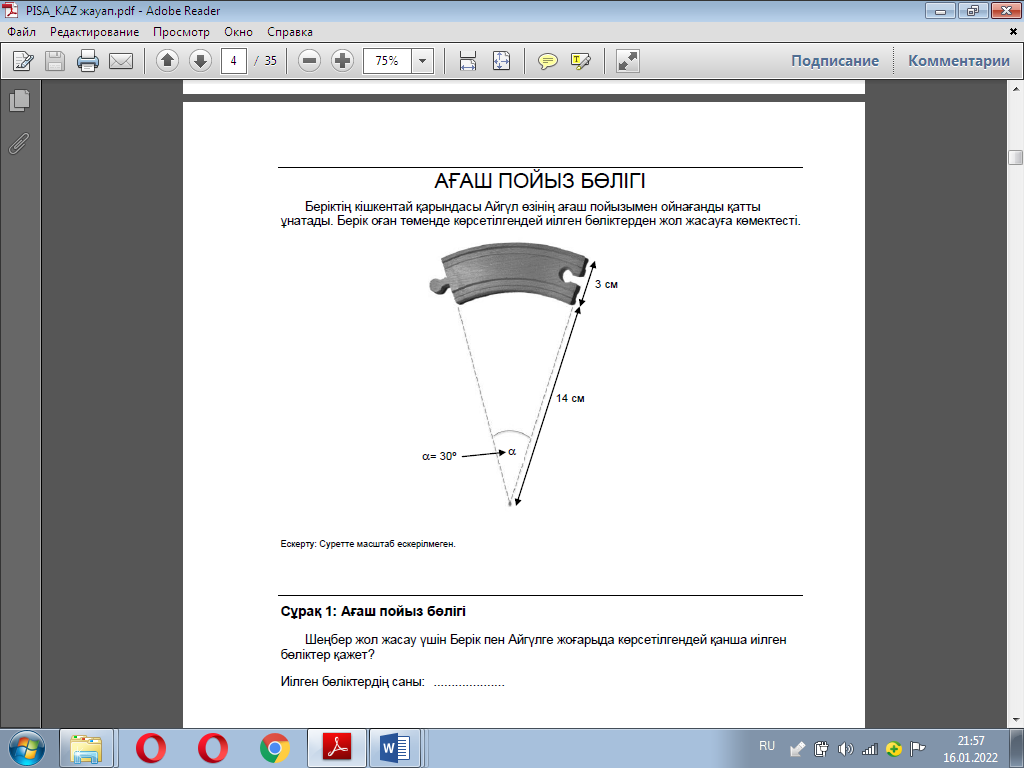 Сұрақ 1: Ағаш пойыз бөлігі 
Шеңбер жол жасау үшін Берік пен Айгүлге жоғарыда көрсетілгендей қанша иілген бөліктер қажет? 
Иілген бөліктердің саны: ....................
Шешуі: Шеңбер жол жасау үшін, иілген бөліктер толық бұрыш жасау керек, сондықтан 360/30=12
Жауабы: Иілген бөліктердің саны 12 дана қажет
Сұрақ 2: Ағаш пойыз бөлігі 
	Осы ағаш ойыншықты өндіруші бұрышы α градуста иілген бөліктің екінші түрін шығаруды көздеп отыр. Өндіру үрдісін тежейтін бір ғана нәрсе α бұрышының градустары бүтін сан ғана бола алатындығында. 
	Өндіруші жаңа иілген бөліктегі α бұрышының қасиеттерін осы жаңа бөліктерді ғана пайдаланып, толық шеңбер жол салу мүмкін болатындай етіп ойластырған. 
	α бұрышының келесі қасиеттері болуы тиіс пе? Әрбір қасиет үшін «Иә» немесе «Жоқ» дегенді айналдыра сызыңыз.
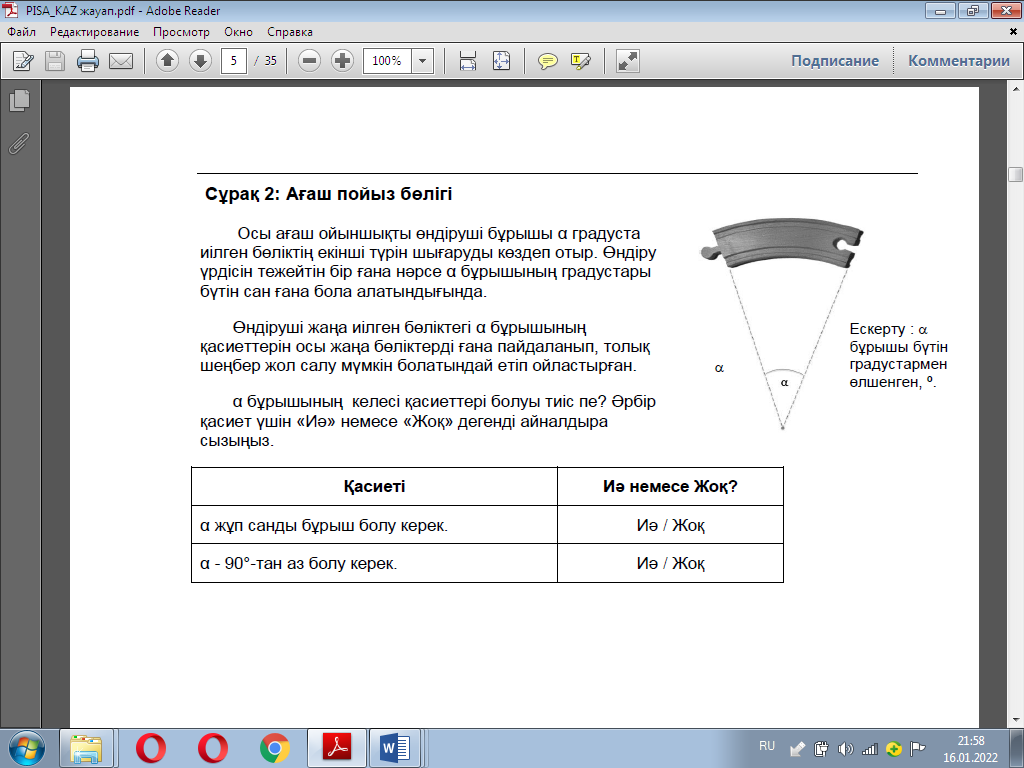 Жуыну бөлмесі
	Отбасы жаңа пәтерінде жөндеу жұмыстарын жүргізуді ұйғарды. Жуыну бөлмесінің қабырғаларын жабу үшін оларға жабылатын ауданнан 10% артық керамикалық плиткалар сатып алу қажет. Суретте өлшемдері 2х1,9х2,5м жуыну бөлмесінің сызбасы көрсетілген. Есіктің ені 0,75м-ге, биіктігі 2 м-ге тең.
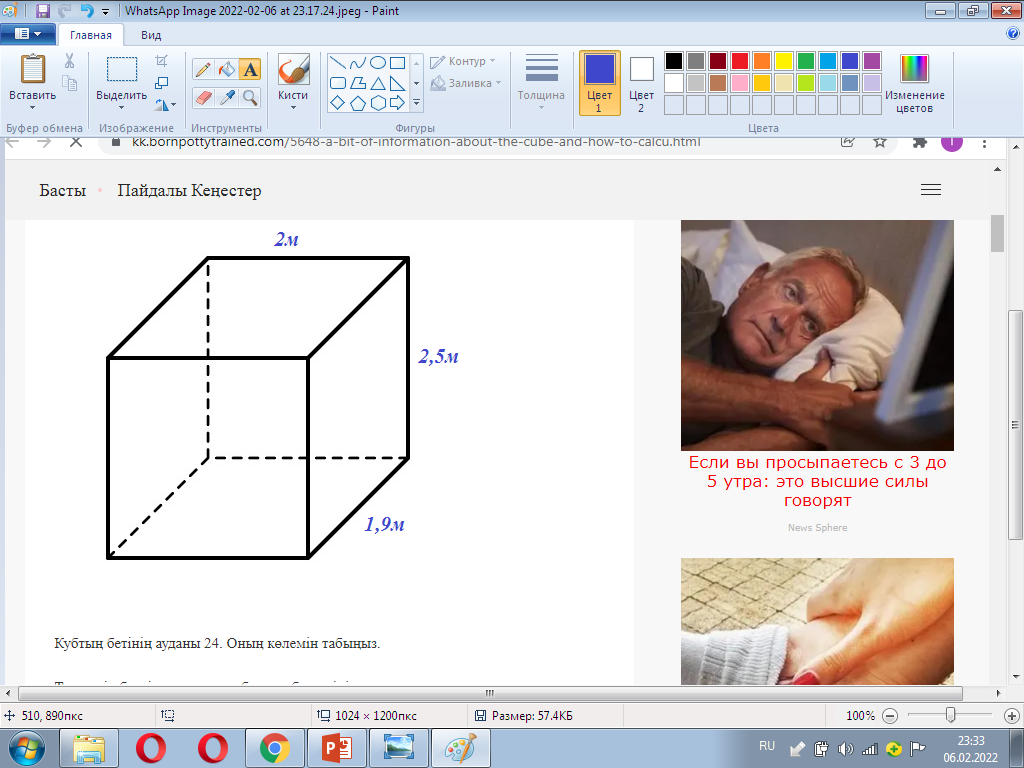 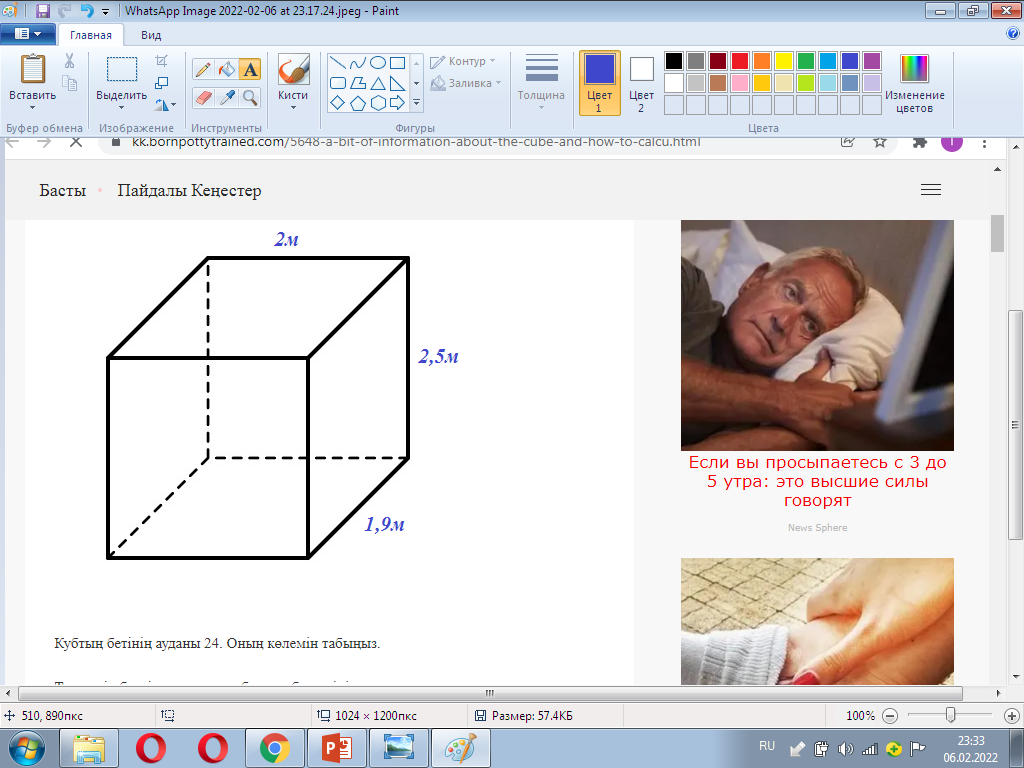 Жауабы: 138600тг
2-сұрақ  Құрылыс дүкенінде өлшемі 20х40см болатын плитка бар. Жуыну бөлмесінің қабырғаларын жабу үшін қажет плиткалар санын есептеңіз.
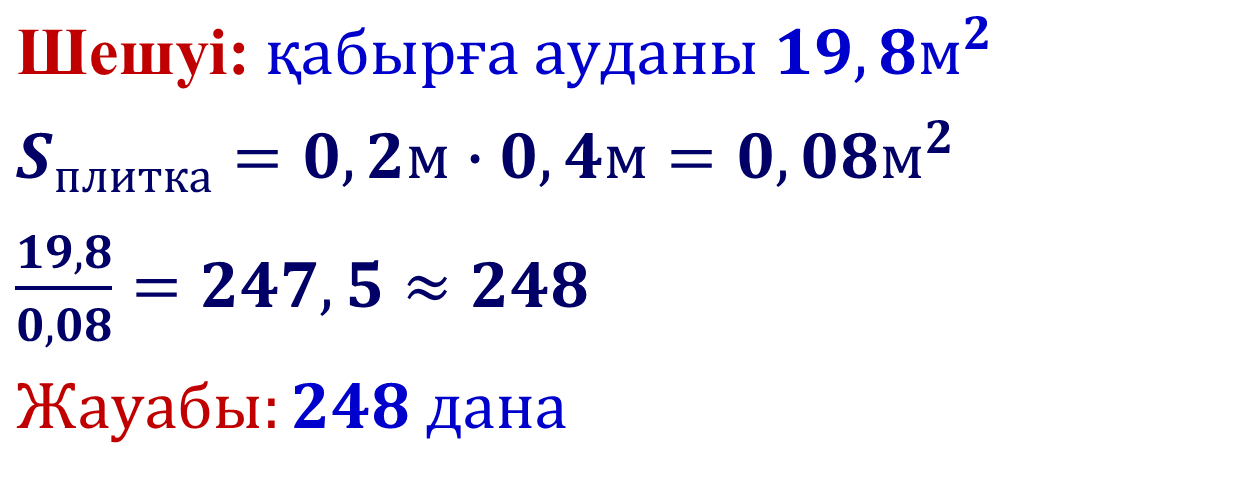 Қант- рафинад
     Қант-рафинад қораптарда сатылады. Бір қораптағы қанттың массасы 1кг. Қорапта 336 кесек қант бар.
1-сұрақ
	Алуа шие компотын жасау үшін қант-рафинадты қолданбақшы. Рецепт бойынша 300г қант қажет, бірақ оның таразысы жоқ. 
	Алуа қанттың массасы 300г болуы үшін компотқа қанша кесек қант салуы керек? Жауапты бүтін санға дейін дөңгелектеңіз.
2-сұрақ
Әр қант кесегінің өлшемдері 12х14х15мм. Қораптағы қанттың көлемін табыңыз
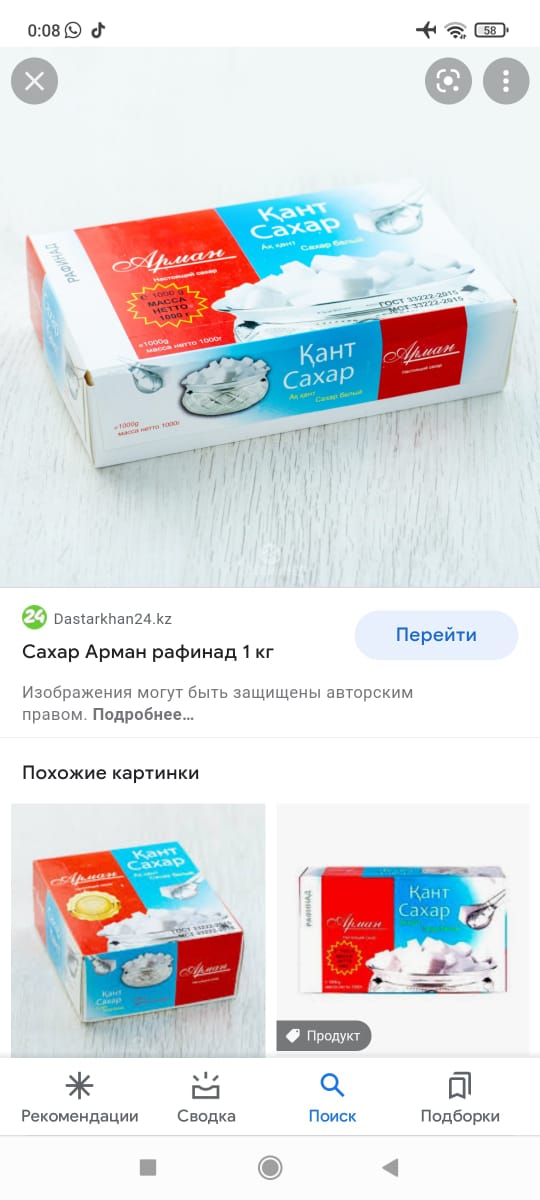 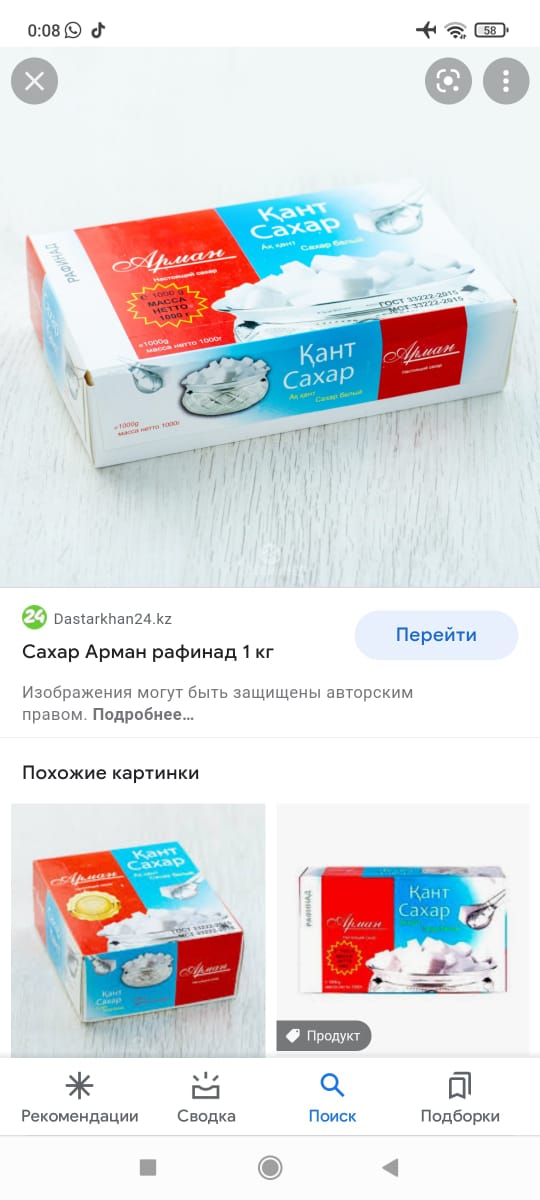 2-сұрақ
Әр қант кесегінің өлшемдері 12х14х15мм. Қораптағы қанттың көлемін табыңыз
Жөндеу жұмысы
	Алмас жуынатын бөлменің қабырғаларына кафель жапсырмақшы болды. Жуынатын бөлме ұзындығы – 3м, ені – 3м  және биіктігі 2,5 м тікбұрышты параллелепипед қалпында. Қабырғалардың бірінде ені 1м, биіктігі 2м есік және ені 0,5м, биіктігі 1м терезе бар.
1-сұрақ. Бөлменің кафель жабыстырылатын қабырғаларының ауданын табыңыз. 
2-сұрақ. Бөлменің қабырғаларына өлшемі 20 х 30см кафельдің шамамен неше данасы қажет? Дұрыс жауапты белгілеңіз.
А) (250; 350)     В)  (300; 400)    С) (400; 500)  D)   (500; 600)    Е) (500; 550)
3 - сұрақ.   Бір бумада 10 дана кафель бар, бір бума кафельдің бағасы 4600тг болса, онда 	жуынатын бөлме қабырғасына жабыстырылатын кафель алу үшін 250мың теңге жетеді ме? 
	Дұрыс деген жауаптың астын сызыңыз: «иә» немесе «жоқ» . 
4-  сұрақ. Жуынатын бөлменің еденіне өлшемі 30 х 30 см –лік неше дана кафель қажет? 
5- сұрақ . Алмас еденге арналған кафель алу үшін дүкеннен сапасы бірдей, бірақ бағалары мен шарты төмендегі кестеде көрсетілгендей кафельдің ең тиімдісін (арзанын) таңдап алды. Ол неше теңге төлегенін анықтаңыз.
Оқушыдан жаттап алған сабақ мәліметтері туралы ғана емес, олардың мән-мағынасы туралы сұрап, тигізген пайдасын оқушысының есте сақтауы бойынша емес, оның өмірі бойынша бағаласақ. оқушыға бір нәрсені түсіндіре отырып, оны жүз түрлі қырынан көрсетіп, оқушының қаншалықты дұрыс түсінгенін және қаншалықты меңгергенін тексеру үшін оны әртүрлі заттар арқылы қолданып көрсетсек, математикалық сауатты екенін дәлелдей алатын функционалдық сауатты тұлға тәрбиелеп шығамыз.
НАЗАРЛАРЫҢЫЗҒА 
РАХМЕТ!